Support ServicesFirst Second FY24 Insights
1 JAN – 31 MAR
​
Web Analytics Summary
Program Roll-up
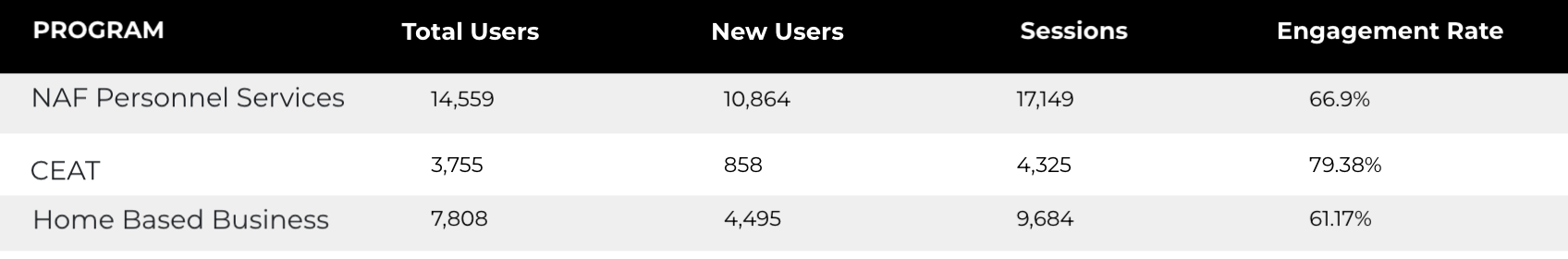 Traffic Highlights
NAF Personnel Services
Top Pages
The program received 28,282 views and 17,149 sessions.
The engagement rate was at 67%.
There were a total of 14,559 users. Of those users, 10,864 were new.
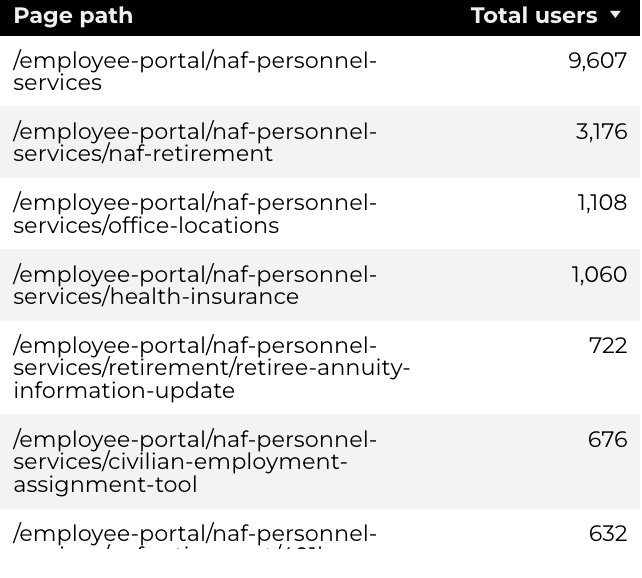 Engagement Insights & Highlights
NAF Personnel Services
6,529 people downloaded a PDF or a form.
765 people clicked on a link to another website to get more information.
Top pages for downloads, click-throughs on email addresses, phone numbers, and outbound links.
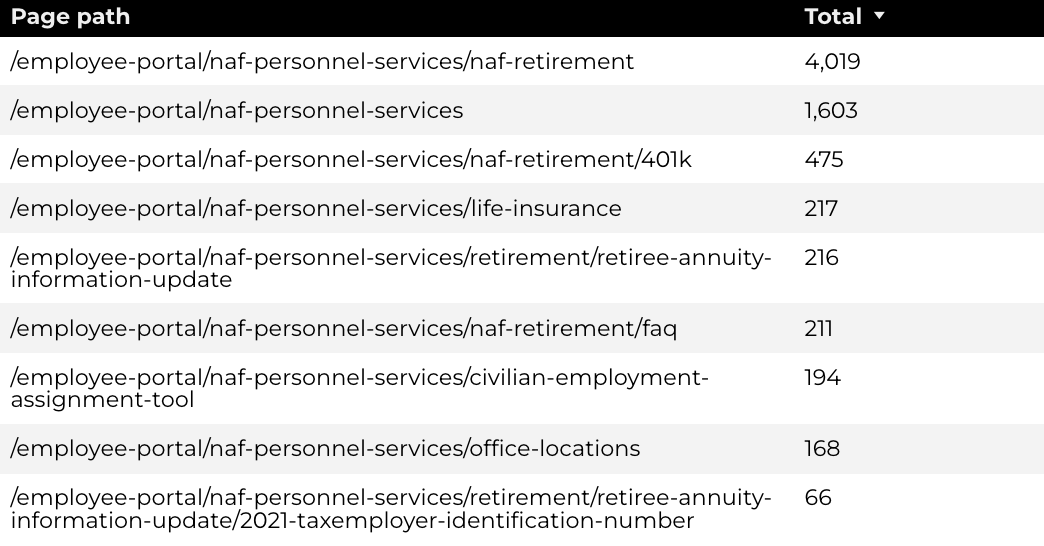 Search Insights & Highlights
NAF Personnel Services
Top Searches
There were 181 total on-site searches on NAF Personnel Services pages to find more information.
0.65% of users left the site after performing a search.
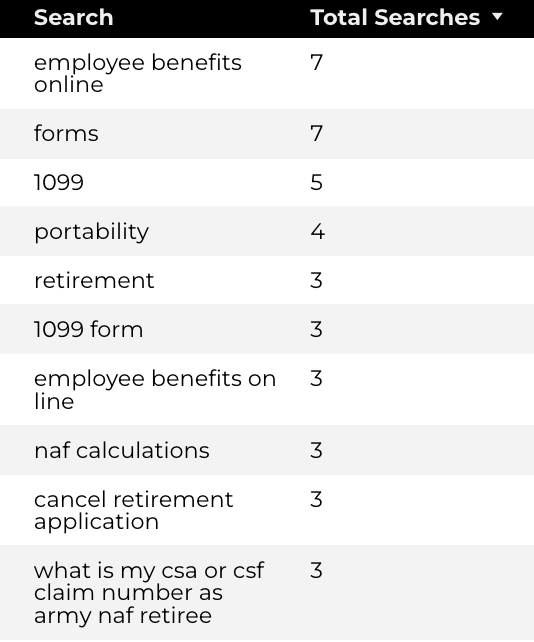 Traffic Highlights
CEAT
The website received 4,994 views and 4,325 sessions. 
The engagement rate was at 79%. 
There are a total of 3,755 users. Of those users 858 were new.
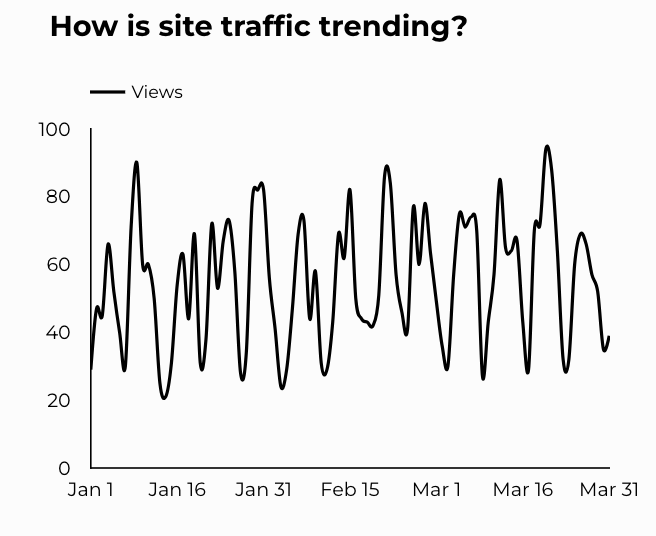 6
Engagement Insights & Highlights
CEAT
CEAT Transfer Guide: Achieved 730 Downloads.
CEAT Transfer Guide Download Trends
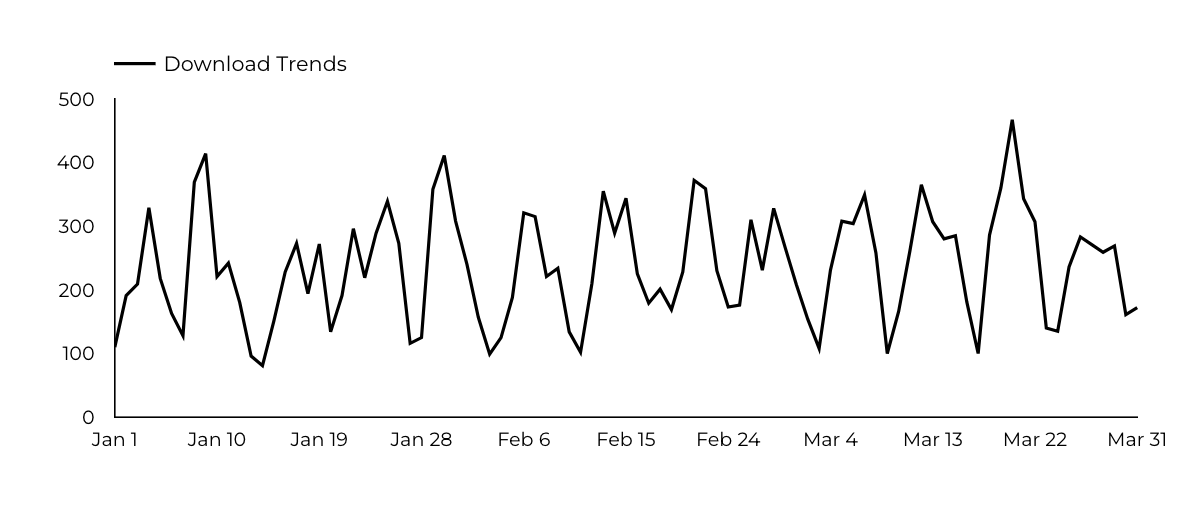 Search Insights & Highlights
CEAT
Top Searches
44 total on-site searches on CEAT pages to find more information.
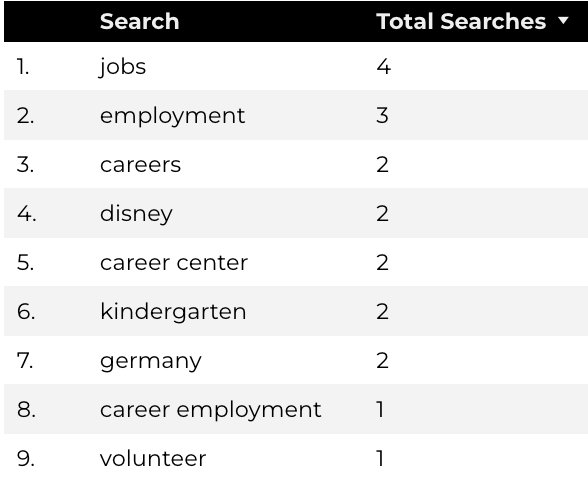 Traffic Highlights
Home Based Business (HBB)
Top Installations
HBB pages received 10,873 views and 9,684 sessions. 
The engagement rate was at 61%. 
The total number of users was 7,808, and there were 4,495 new users.
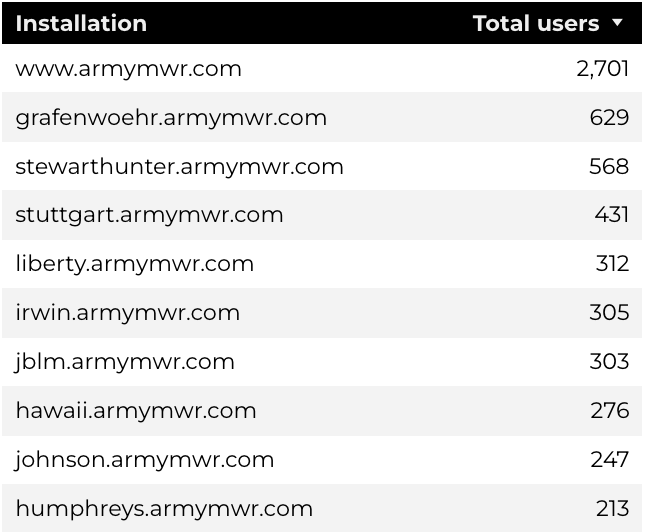 Engagement Insights & Highlights
Home Based Business (HBB)
Top Installations 
(Downloads, Email, Phone Numbers, Outbound Links)
There were 340 clicks to other websites to find more information.
3,679 people downloaded a PDF or a form.
185 people needed to talk to a real person.
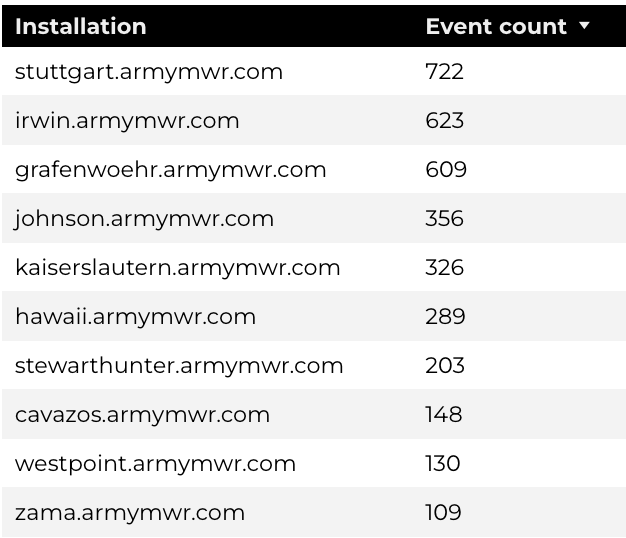 Search Insights & Highlights
Home Based Business (HBB)
Top Searches
86 total on-site searches on HBB pages to find more information. 
2.7% of users left the site after performing a search.
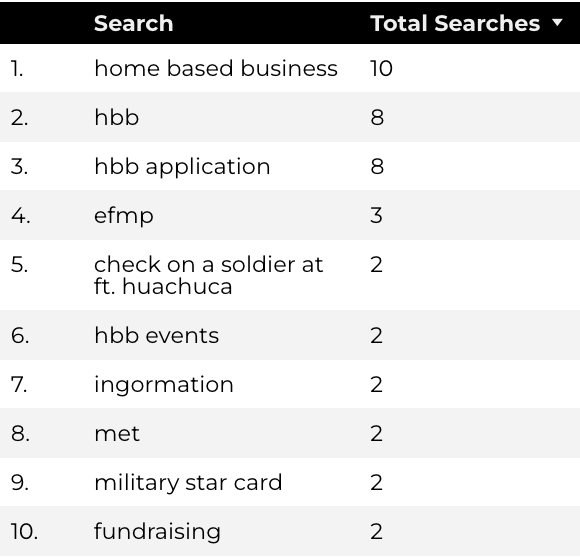